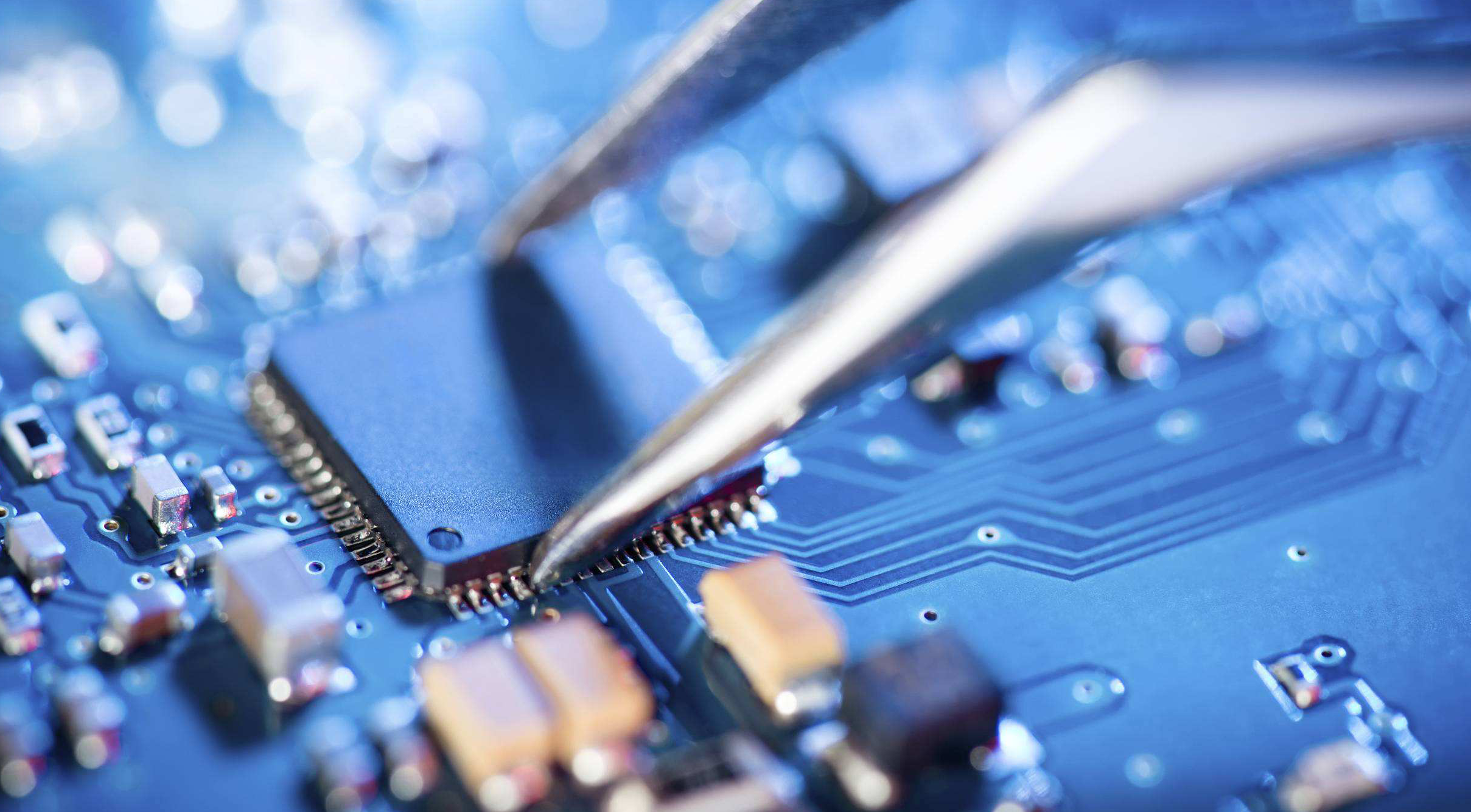 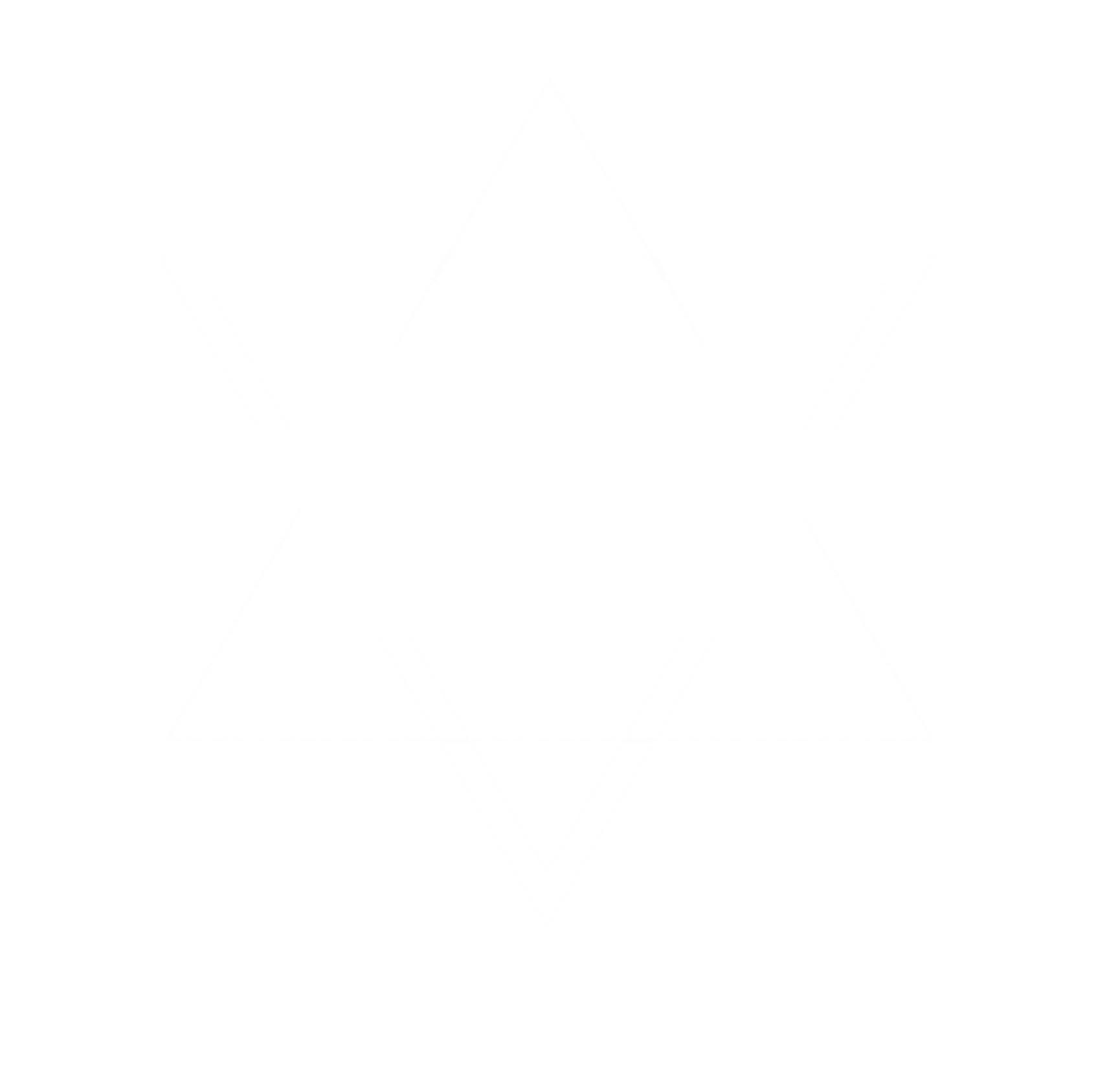 e7d195523061f1c0cef09ac28eaae964ec9988a5cce77c8b8C1E4685C6E6B40CD7615480512384A61EE159C6FE0045D14B61E85D0A95589D558B81FFC809322ACC20DC2254D928200A3EA0841B8B1814961BE795024DFDEF45878460D5EEC04B3DB4C246007153409DEDE37CA726A66AF19B77CE744E11CADCFB09B3408DEC1F688348922E38CCEE
2019
鲁晶半导体产品推荐
01
公司简介
目 


录
02
产品介绍
03
产品应用
04
未来规划
公司简介
鲁晶半导体
▶成立于2010年
▶位于济南高新区
▶通过ISO9001：2015质量管理体系认证
▶通过ISO14001:2015环境管理体系认证
▶出口：美国、韩国、东南亚等多个地区和国家
▶客户：高通、MTK、美的、格力博、天佑等
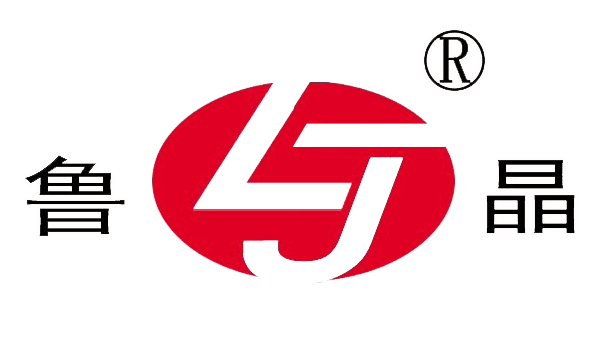 公司荣誉
▶中国电子行业半导体十大知名品牌
▶中国半导体行业卓越品牌
▶中国智能硬件卓越品牌企业
▶“半导体行业潜力企业十强”称号
▶中国半导体行业协会理事单位
▶山东半导体产业联盟副会长兼秘书长单位
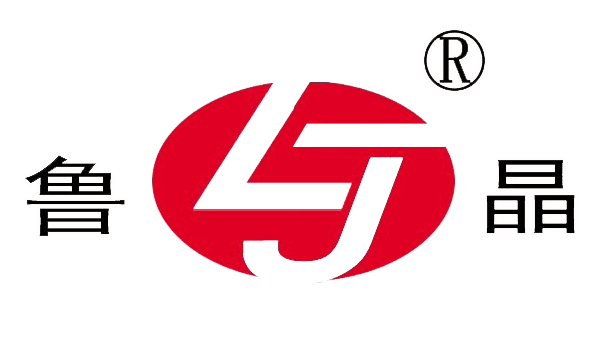 公司荣誉
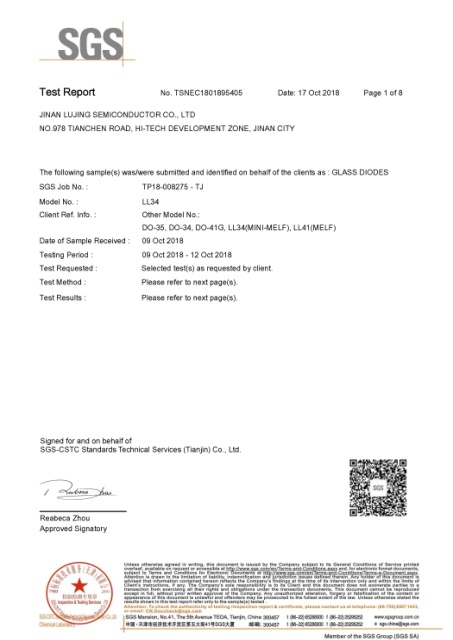 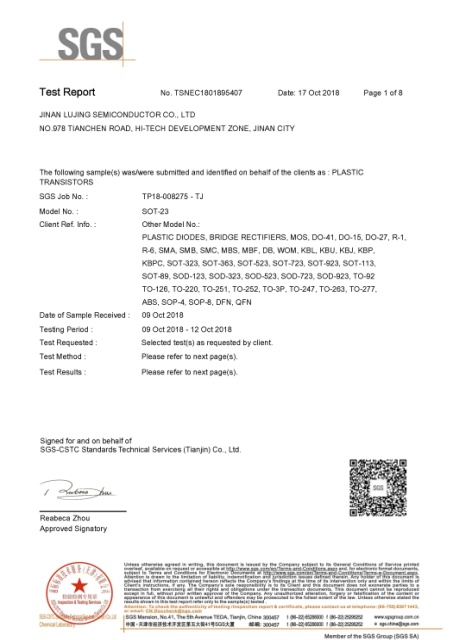 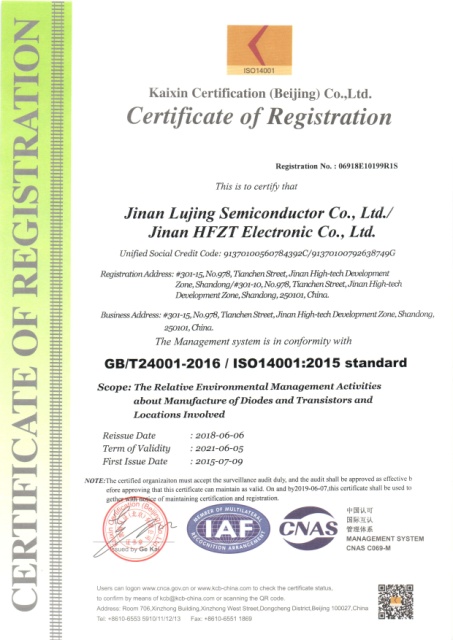 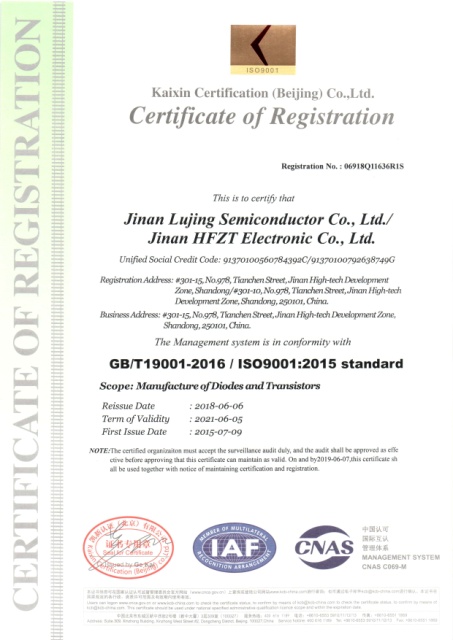 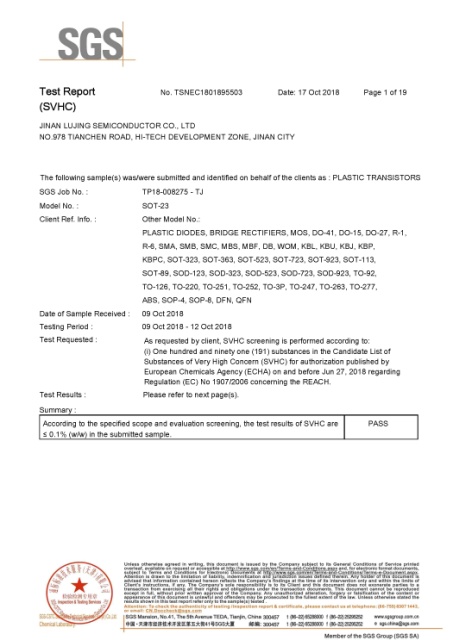 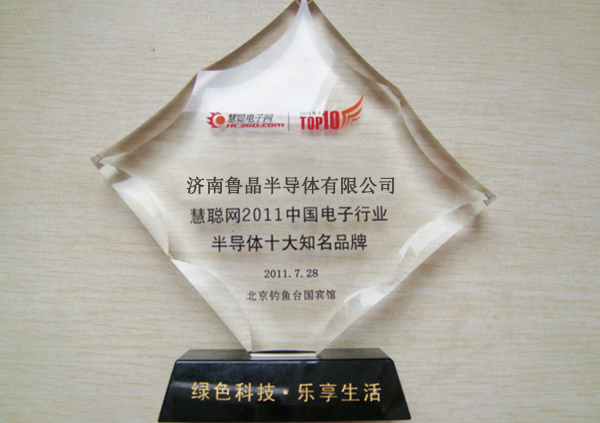 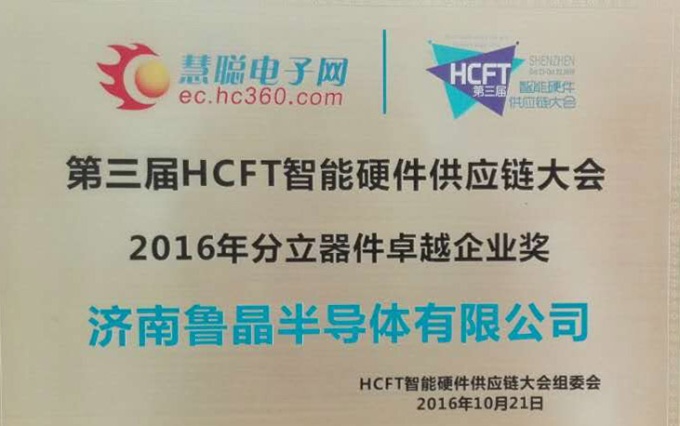 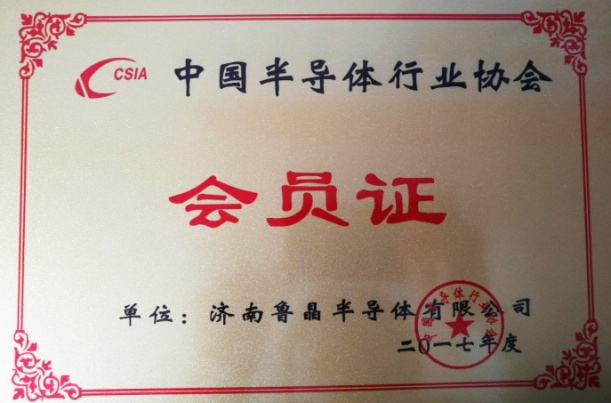 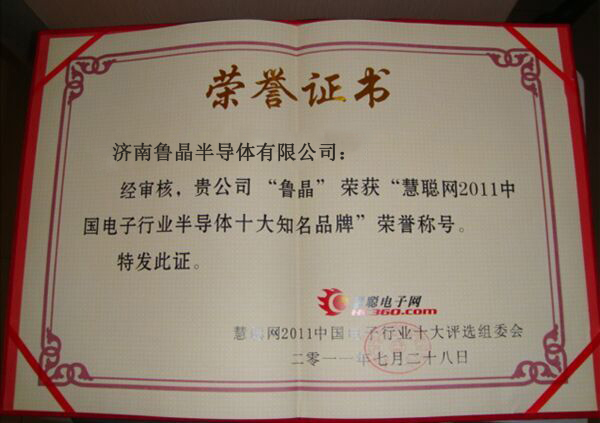 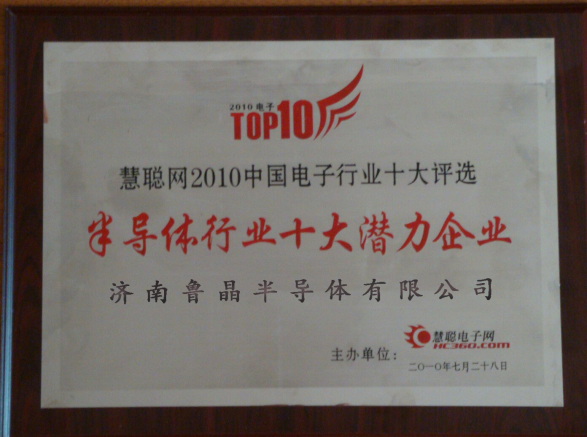 产品介绍
公司产品
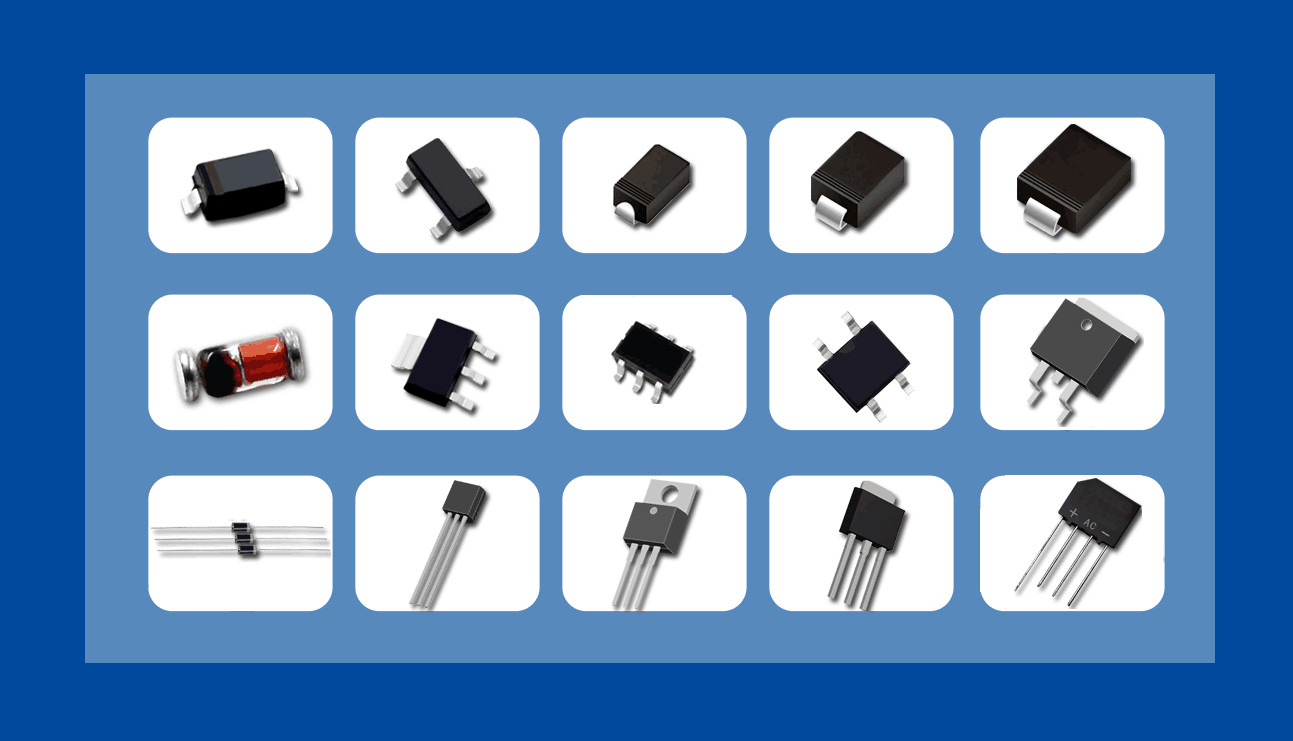 WHAT MAKES US DIFFERENT
目前应用在电动工具的代表产品
2019/5/16
2019/5/16
产品应用
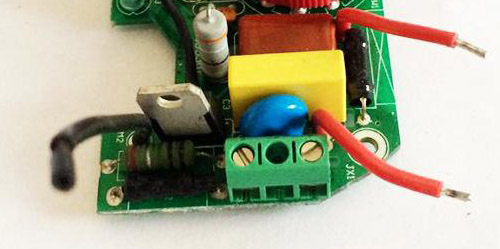 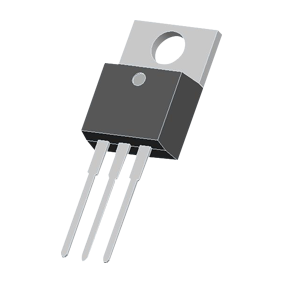 MBR20200CT
SCHOTTKY BARRIER RECTIFIERS
VOLTAGE RANGE: 200 V     
CURRENT: 20.0 A
Case: TO-220AB
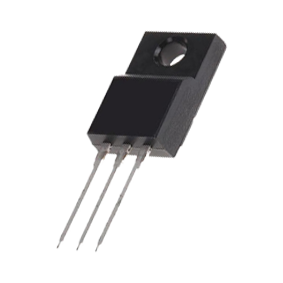 10N60
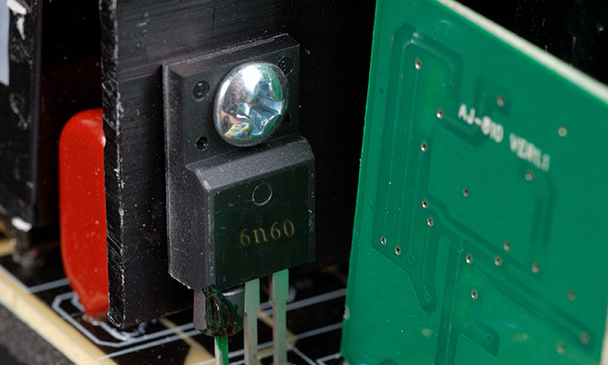 600V N-Channel MOSFETS
PD=50W
Case:TO-220F
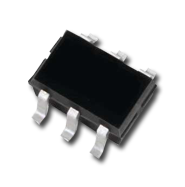 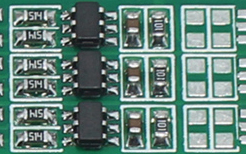 2N7002DW
60V N-Channel MOSFETS
PD=0.38W
Case:SOT-363
MBR20200CT（TO-220AB）
VR@
IR=207μA
Min：200V
VF@IF=5A
Max:1.25V
VF@IF=10A
Max:1.79V
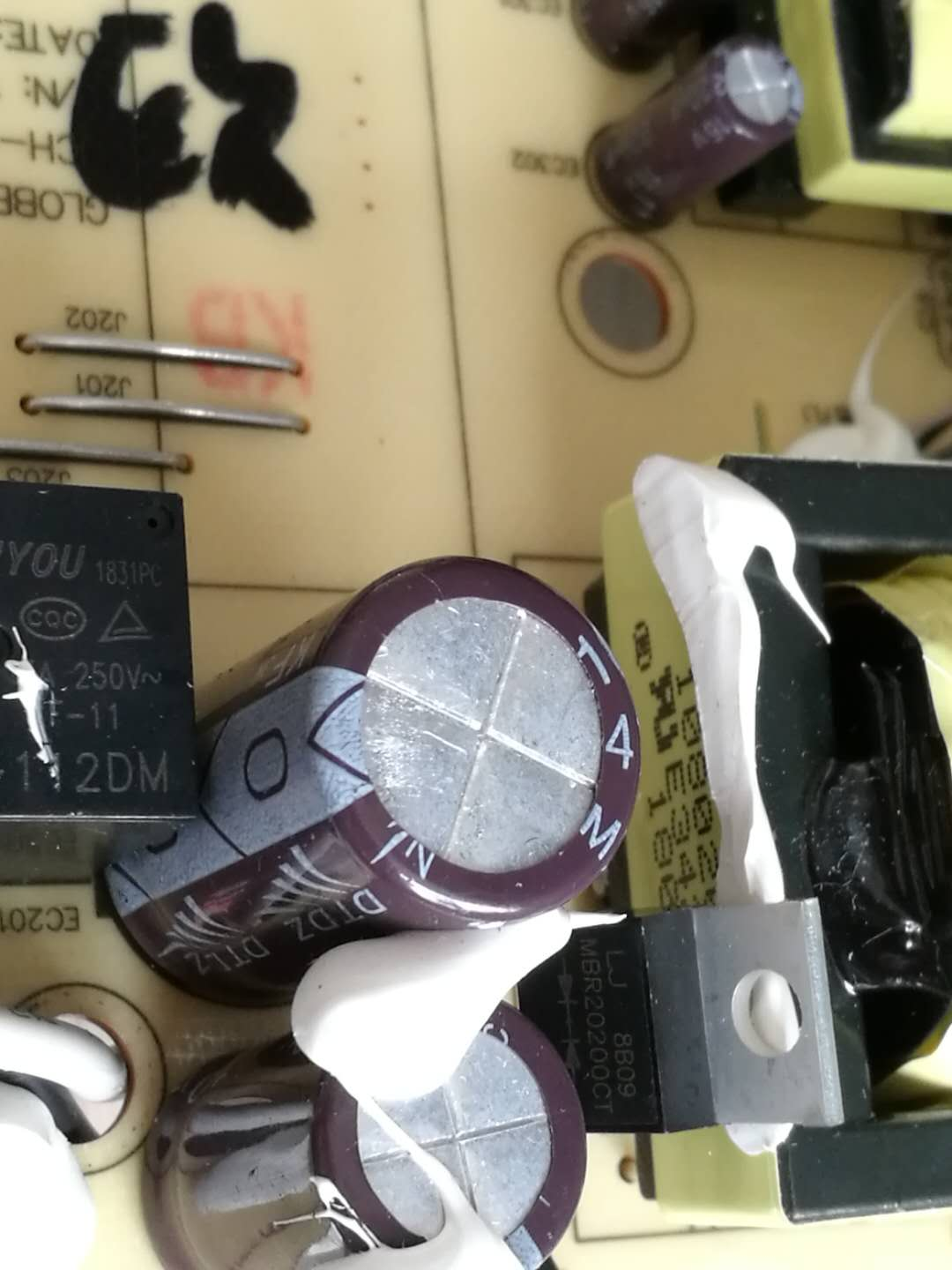 数据比对：
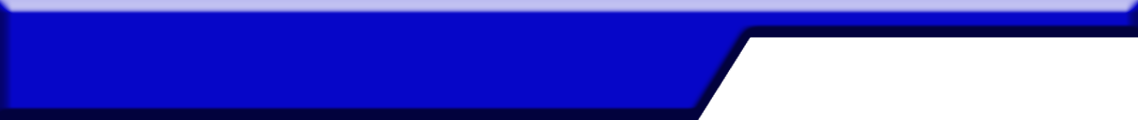 鲁晶采用双胞胎分离芯片
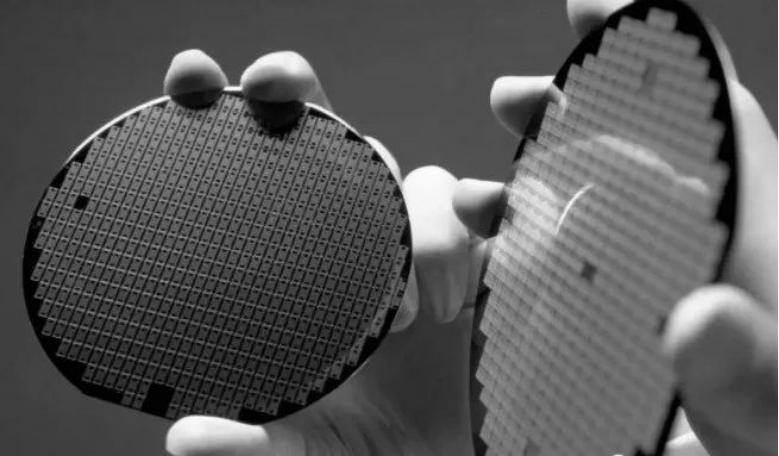 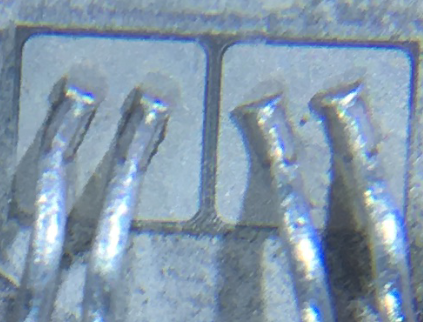 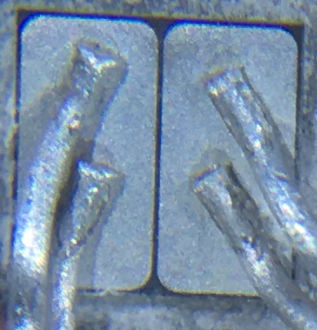 采用双胞胎分离芯片，具有高抗冲击能力，电性能稳定，可靠性极佳
选用独立2颗足量的10A芯片组装，有效改善单颗双胞胎芯片间过载导致的烧毁
10N60（TO-220F）
V(BR)DSS@
ID=250μA,
Min：600V
RDS(on)@
VGS=10V,
ID=5.0A,
Max:0.9Ω
VGS(th)@
VDS=VGS, ID =250μA
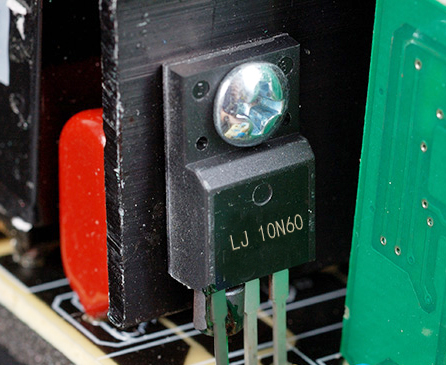 数据比对：
VDS›600V
2N7002DW（SOT-363）
V(BR)DSS@
ID=10μA,
Min：60V
RDS(on)@
VGS=10V,
ID=500mA,
Max:1.2Ω
VGS(th)@
VDS = VGS, ID = 250μA
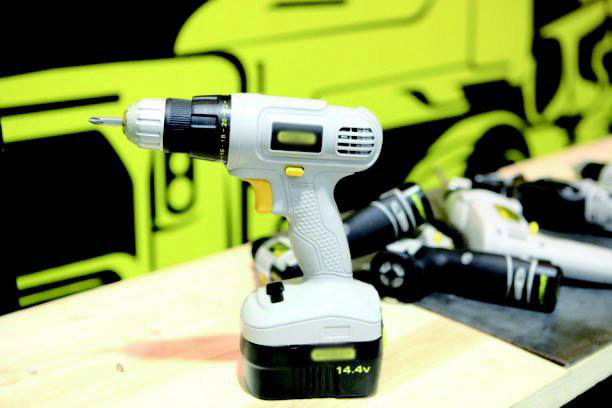 数据比对：
更小尺寸
减小电路板空间
-贴片封装，比SOT-23小40%
-双N 沟道
-功率 PD : 380mW
-低RDS(on) –典型为0.9Ω
-Id=250µA 时 Vgs（th）低至1.0V 
- 高速的开关频率
更少的功率耗散，使最终产品效率更高
更高功率
低导通阻抗，低开启电压
能够满足小功率驱动
未来规划
SiC材料的特点
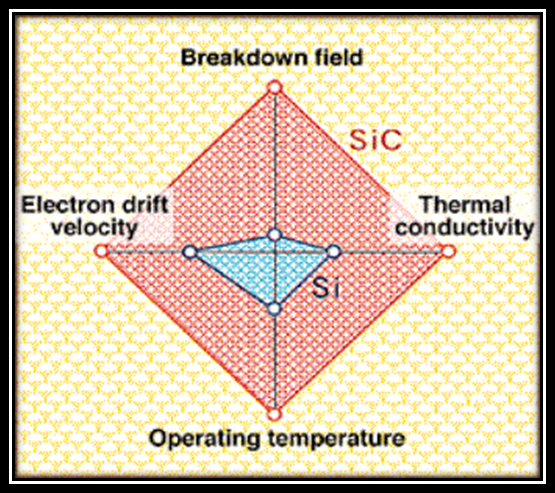 SiC应用优势
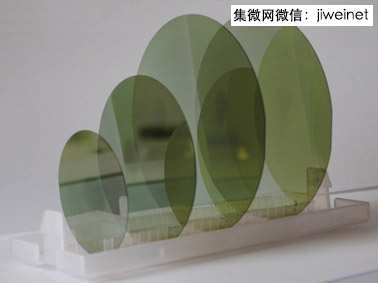 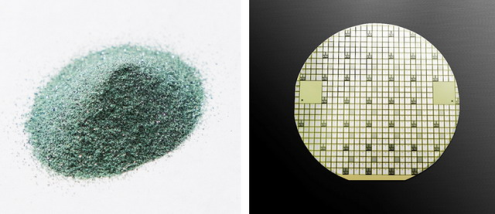 SiC材料优势
SiC器件优势
SiC装置优势
禁带宽度约为
Si的3倍
单个器件耐压10倍于硅器件
大幅度简化串并联数量
电流密度达硅器件的3-5倍
减少能量损耗30-70%
临界击穿电场约为
Si的10倍
耐温＞200℃
硅器件＜125℃
简化散热装置
载流子饱和漂移速度约为Si的2倍
提高可靠性
开关过程电压电流过冲小
减小装置体积重量30%
热导率约为Si的3倍
工作频率10倍于硅器件
碳化硅材料是制作高电压，低损耗，耐高温、
高频大功率器件的理想材料
目前鲁晶半导体SiC功率器件系列
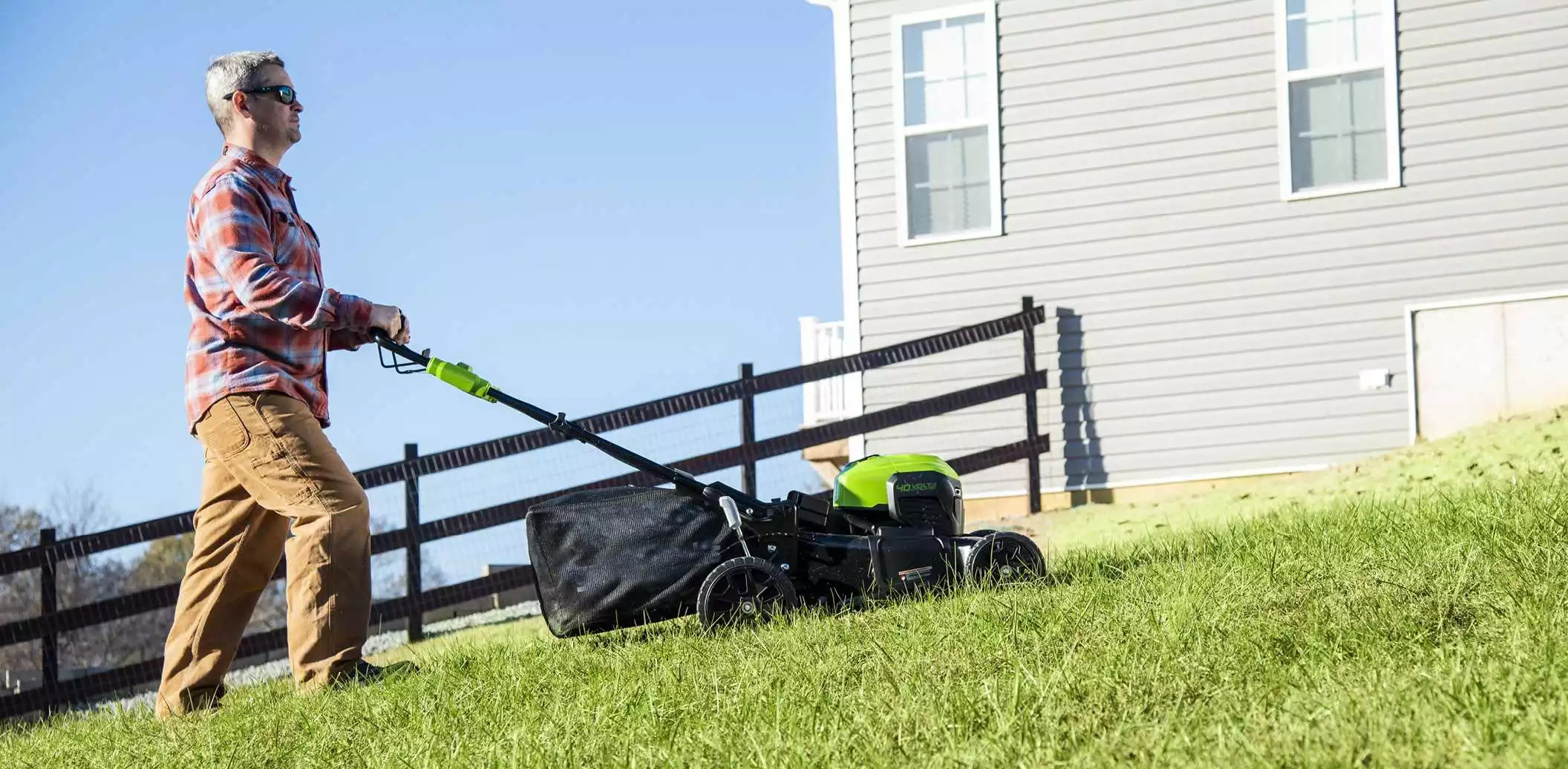 在行业未来的驱动下，SiC功率器件在电动工具市场有望实现快速增长
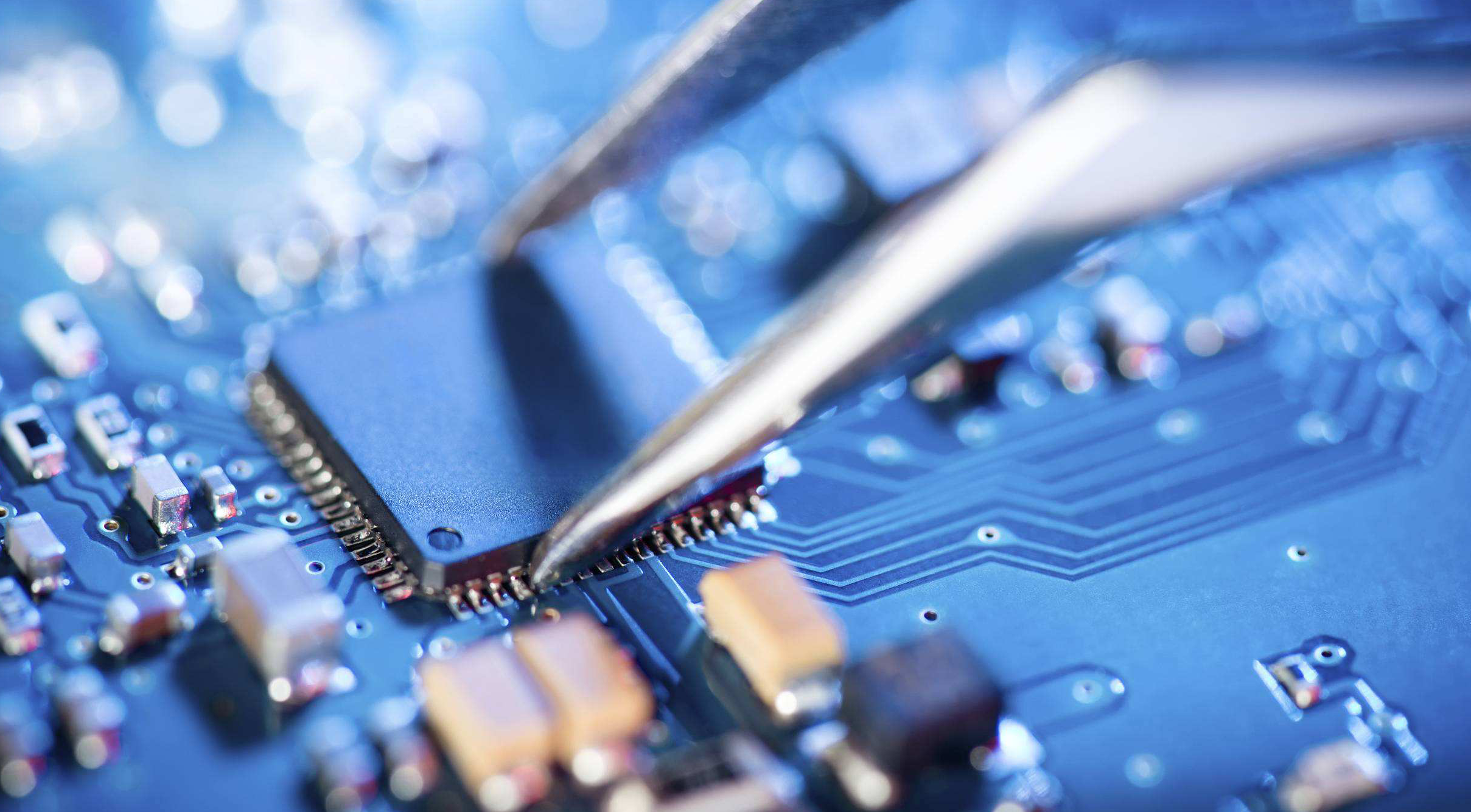 感谢观看
e7d195523061f1c0cef09ac28eaae964ec9988a5cce77c8b8C1E4685C6E6B40CD7615480512384A61EE159C6FE0045D14B61E85D0A95589D558B81FFC809322ACC20DC2254D928200A3EA0841B8B1814961BE795024DFDEF45878460D5EEC04B3DB4C246007153409DEDE37CA726A66AF19B77CE744E11CADCFB09B3408DEC1F688348922E38CCEE
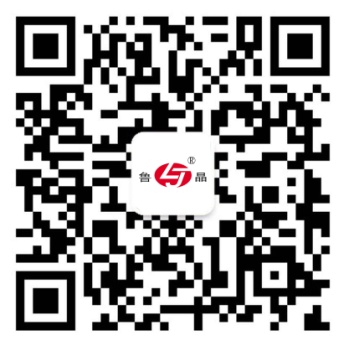 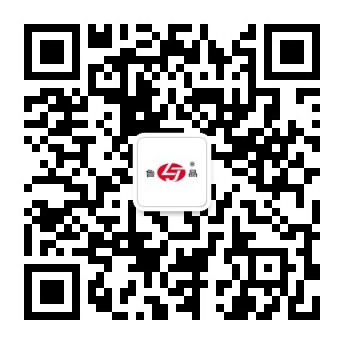 演讲人：徐文汇

电   话：18653153983
扫一扫添加
徐文汇个人微信
扫一扫添加
鲁晶官方微信